Fig. 2 Schematic representation of the three basic behavioral mechanisms controlling the timing of protandrous ...
Integr Comp Biol, Volume 49, Issue 5, November 2009, Pages 493–506, https://doi.org/10.1093/icb/icp029
The content of this slide may be subject to copyright: please see the slide notes for details.
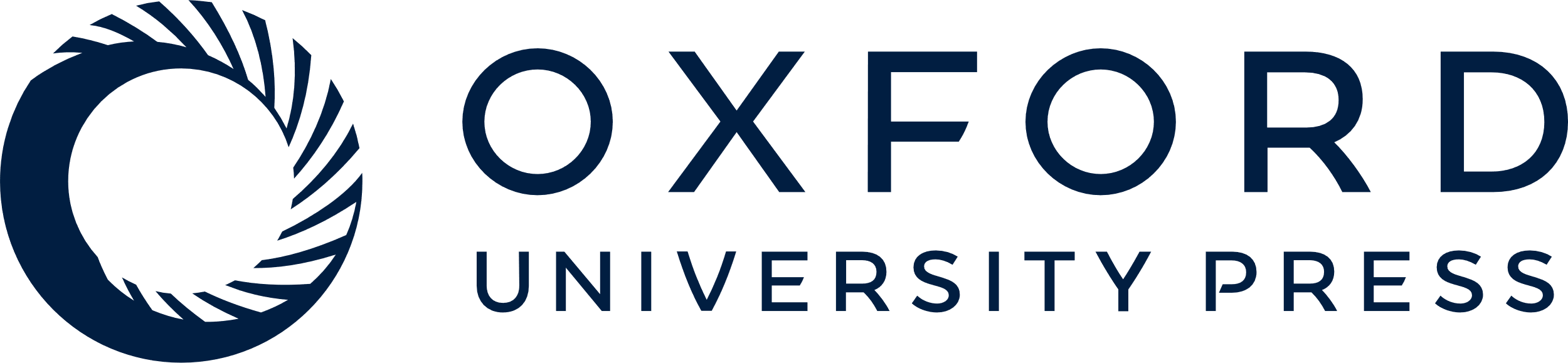 [Speaker Notes: Fig. 2 Schematic representation of the three basic behavioral mechanisms controlling the timing of protandrous spring arrival: (A) Males (solid arrow) and females (dashed arrow) migrate from common wintering latitude but at different speeds. (B) Males and females segregate spatially during autumnal (postbreeding) migration, which leads to differential arrival in spring. (C) Males initiate spring (prebreeding) migration earlier than do females.


Unless provided in the caption above, the following copyright applies to the content of this slide: © The Author 2009. Published by Oxford University Press on behalf of the Society for Integrative and Comparative Biology. All rights reserved. For permissions please email: journals.permissions@oxfordjournals.org.]